SETTING AND ACHIEVING GOALS | LEARNING TO BE ASSERTIVE
PASSIVE, AGGRESSIVE, AND ASSERTIVE BEHAVIORS:      THE SCENARIOS
Instructions to the teacher: Reproduce this activity sheet as needed. Circle one of the behaviors listed beneath each scenario; vary the behaviors you circle so that each one is equally represented. Cut out each scenario and its list of behaviors. Distribute one to each group.
You borrowed your cousin’s favorite shirt and accidentally spilled something on it. You’ve apologized, and your cousin has forgiven you. Now, you want to borrow your cousin’s new shoes, which will look great with what you’re wearing tonight. What will you do?

Portray the behavior circled below:

AGGRESSIVE     PASSIVE     ASSERTIVE

You find out that someone you thought was a friend has been spreading rumors about you. You see the friend walking down the street toward you. What do you do?  

Portray the behavior circled below:

AGGRESSIVE     PASSIVE     ASSERTIVE

Your best friend needs to pass math. You are in the same class. Tomorrow is a very important test, and your friend has not studied. She wants to cheat off of you. What do you do?

Portray the behavior circled below:

AGGRESSIVE     PASSIVE     ASSERTIVE

You work at a pet shop after school and on Saturdays. Your boss has noticed that money has been missing from the cash register. He has accused you. Tell him that you are not the person who has been taking money.

Portray the behavior circled below:

AGGRESSIVE     PASSIVE     ASSERTIVE
© 2022 OVERCOMING OBSTACLES
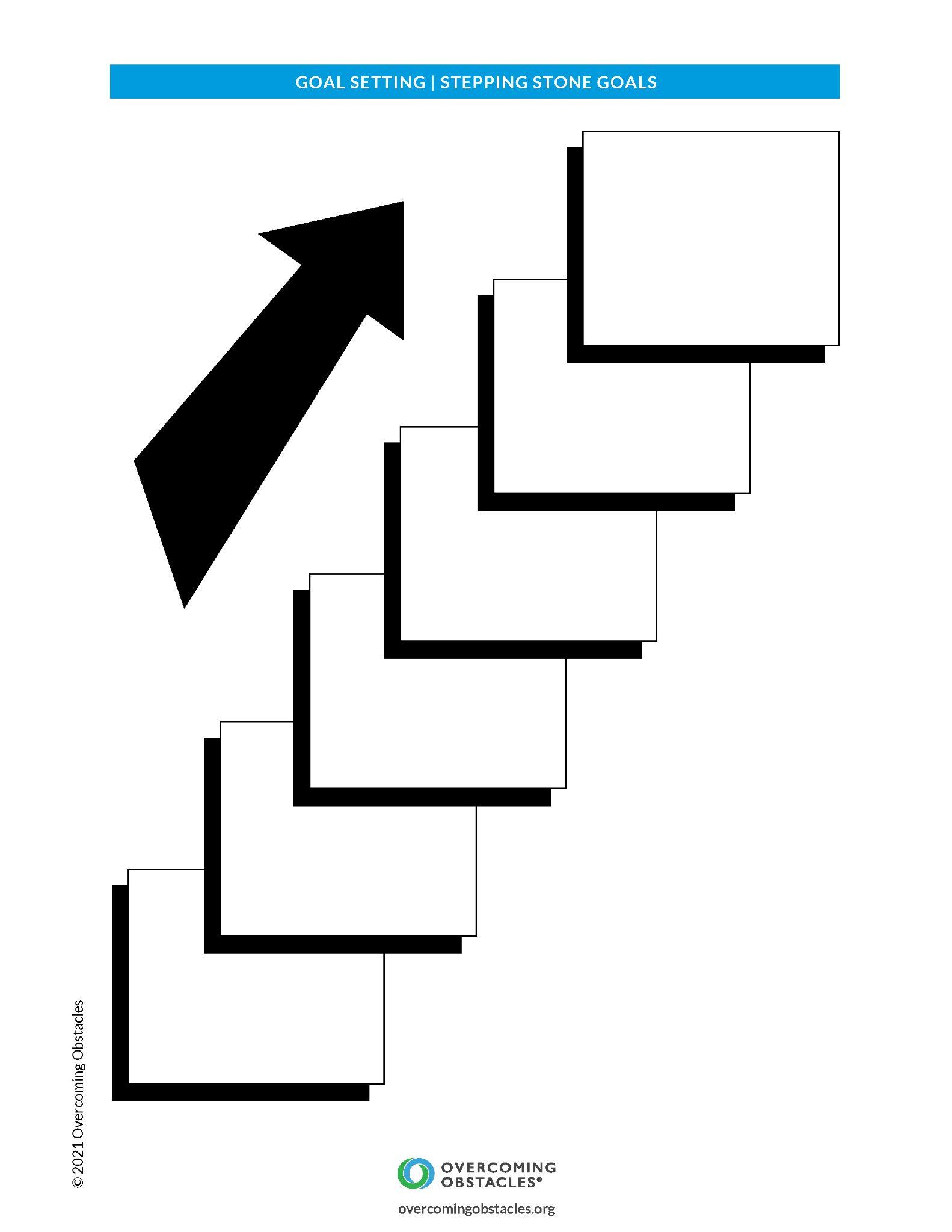 SETTING AND ACHIEVING GOALS | LEARNING TO BE ASSERTIVE
PASSIVE, AGGRESSIVE, AND ASSERTIVE BEHAVIORS:      THE SCENARIOS
(CONTINUED)
Your parents have established a curfew for you on weekends. As a high school student, you feel that the time they have set is unreasonable. Ask them to change the curfew.

Portray the behavior circled below:

AGGRESSIVE     PASSIVE     ASSERTIVE

A student with a reputation for being irrational and violent has taken your backpack. You ask him to return it.

Portray the behavior circled below:

AGGRESSIVE     PASSIVE     ASSERTIVE

Your neighbor’s dog is in your yard or in front of your door almost every day making a mess and barking. Tell your neighbor to control her dog.

Portray the behavior circled below:

AGGRESSIVE     PASSIVE     ASSERTIVE

You have loaned money to a close friend. It has been over three weeks, and he still has not paid you back. You need the money to go out this weekend. Ask for the money.

Portray the behavior circled below:

AGGRESSIVE     PASSIVE     ASSERTIVE
© 2022 OVERCOMING OBSTACLES
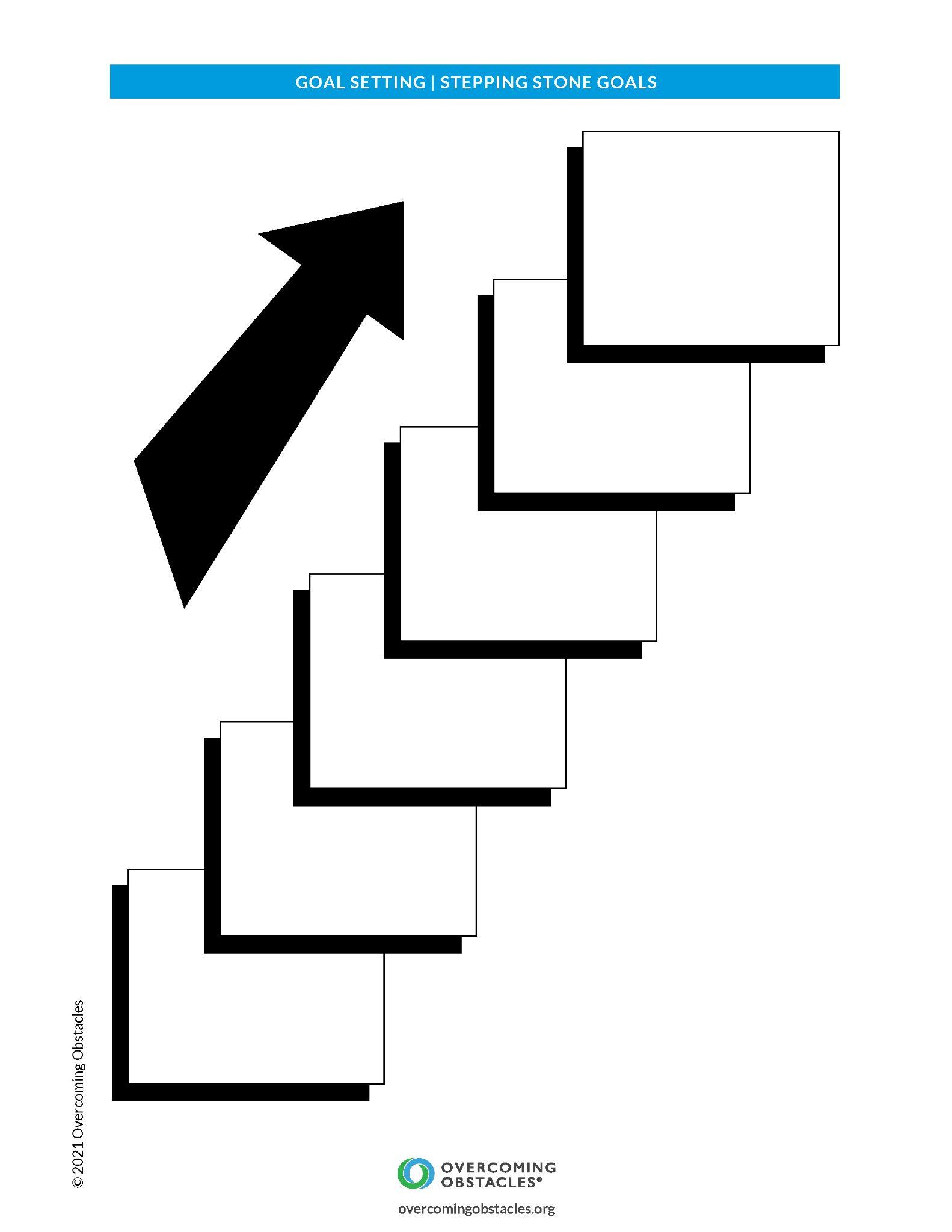